Ravnomerno pravolinijsko kretanje
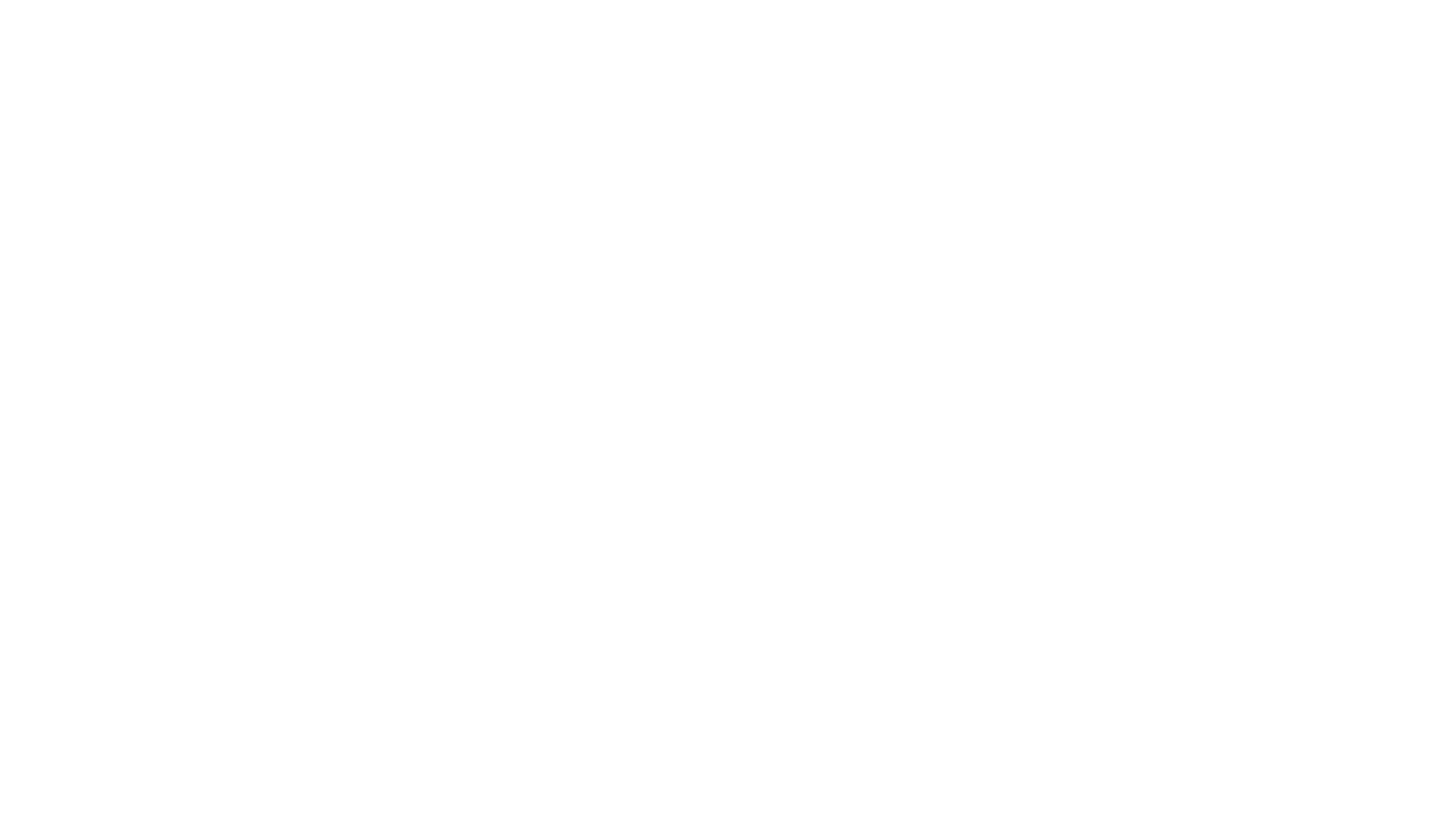 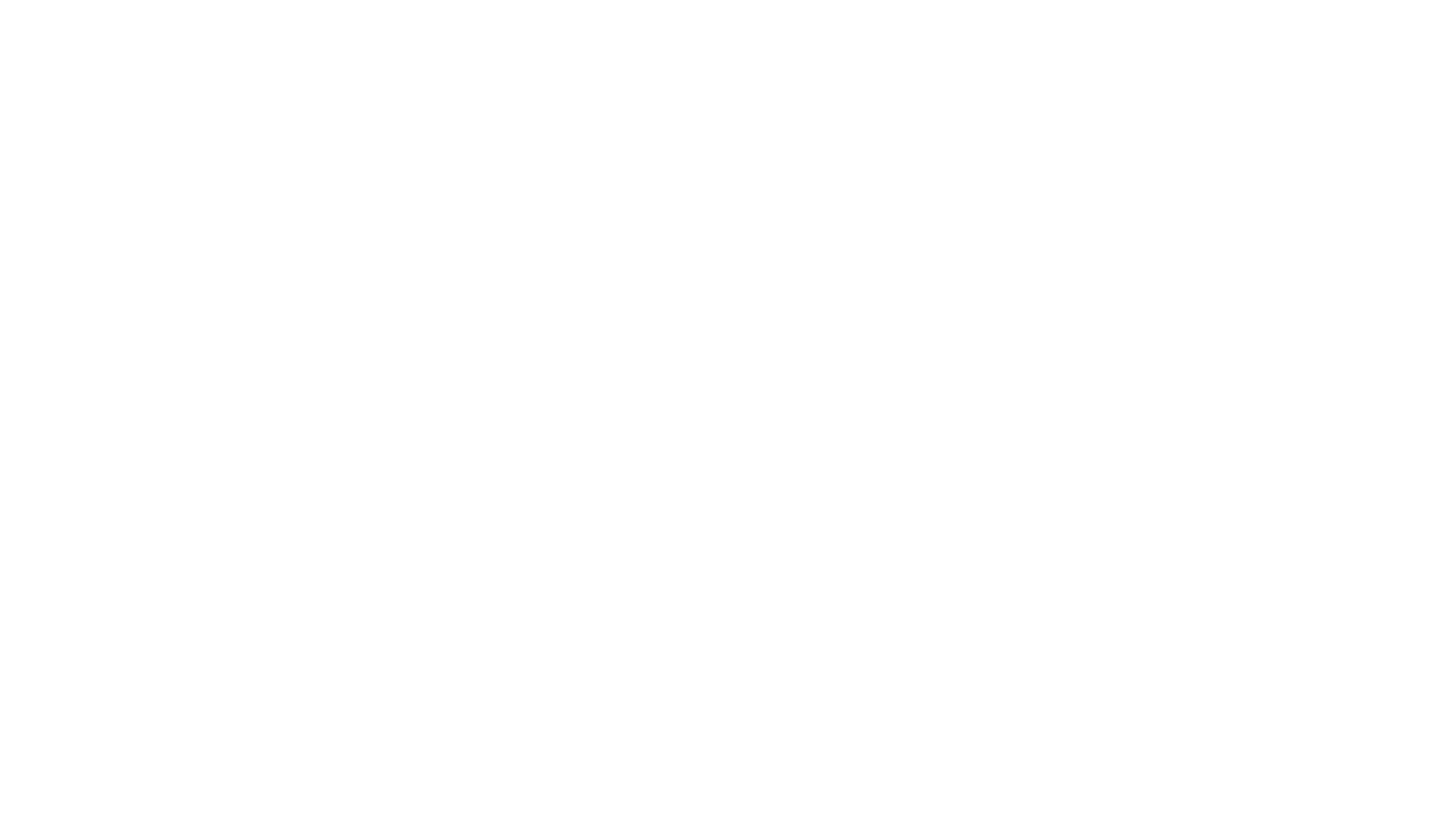 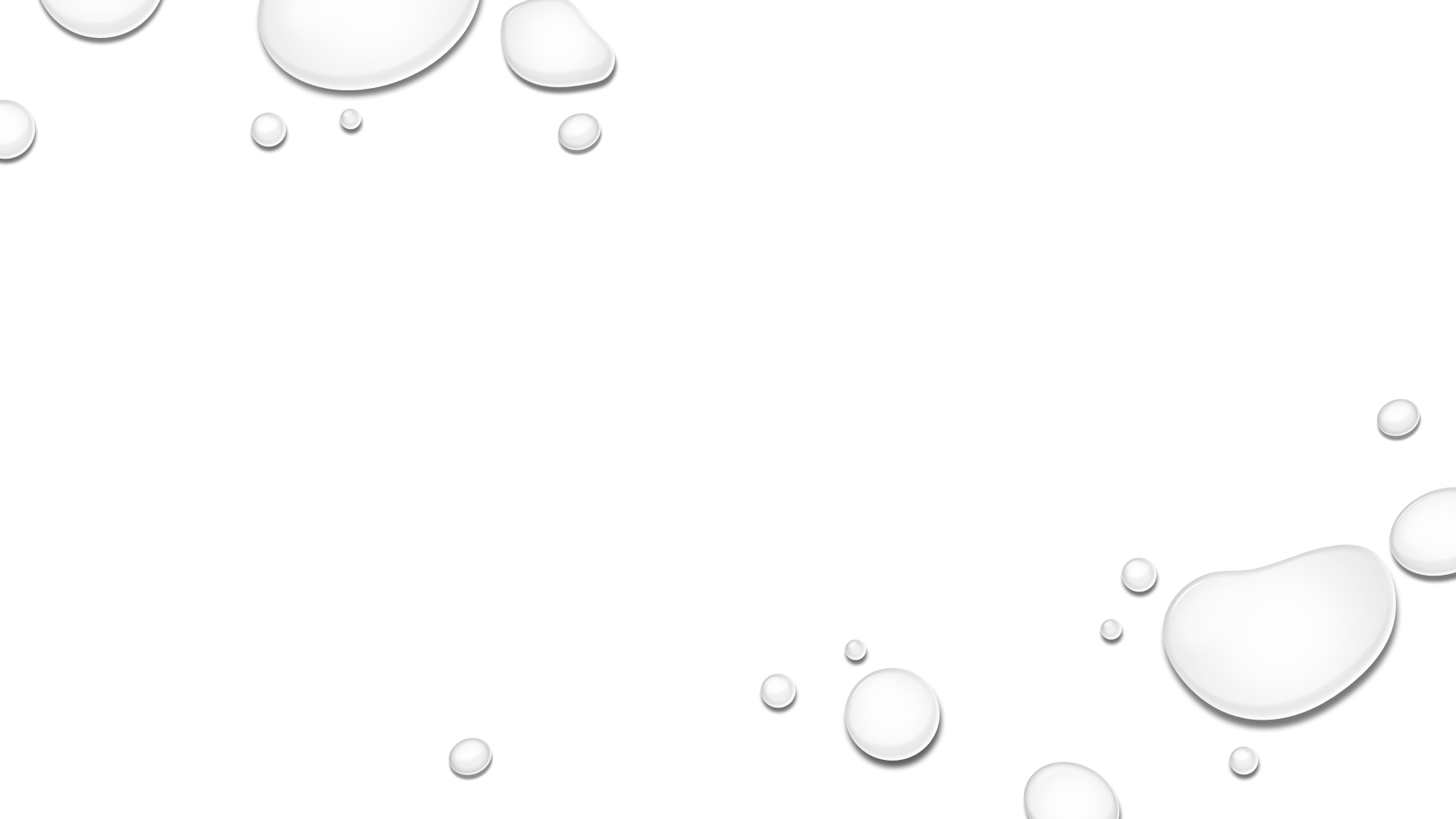 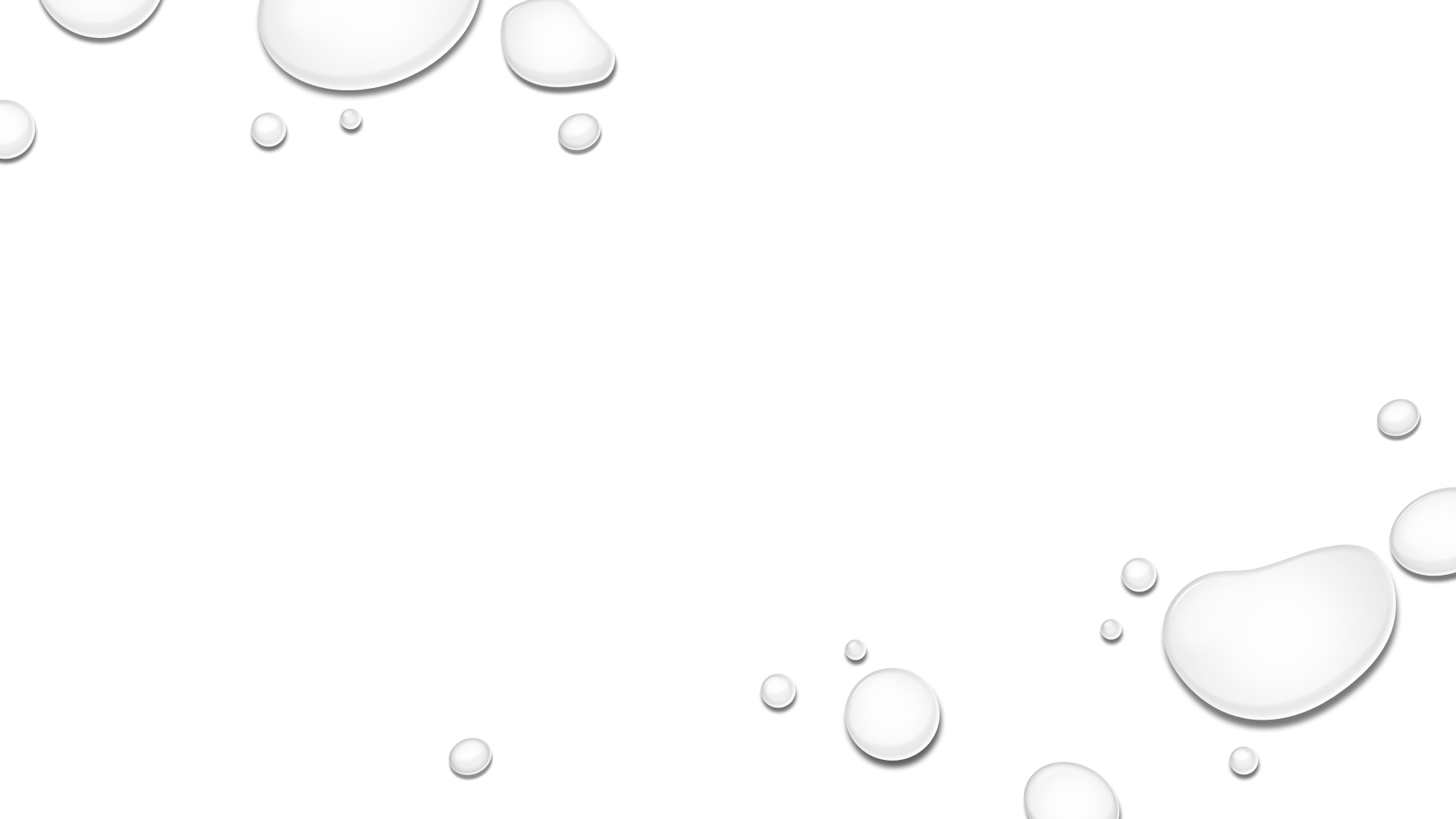 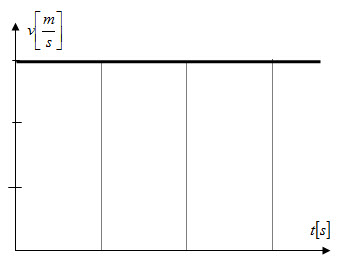 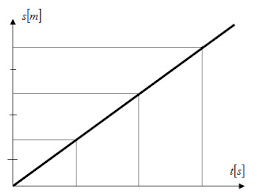 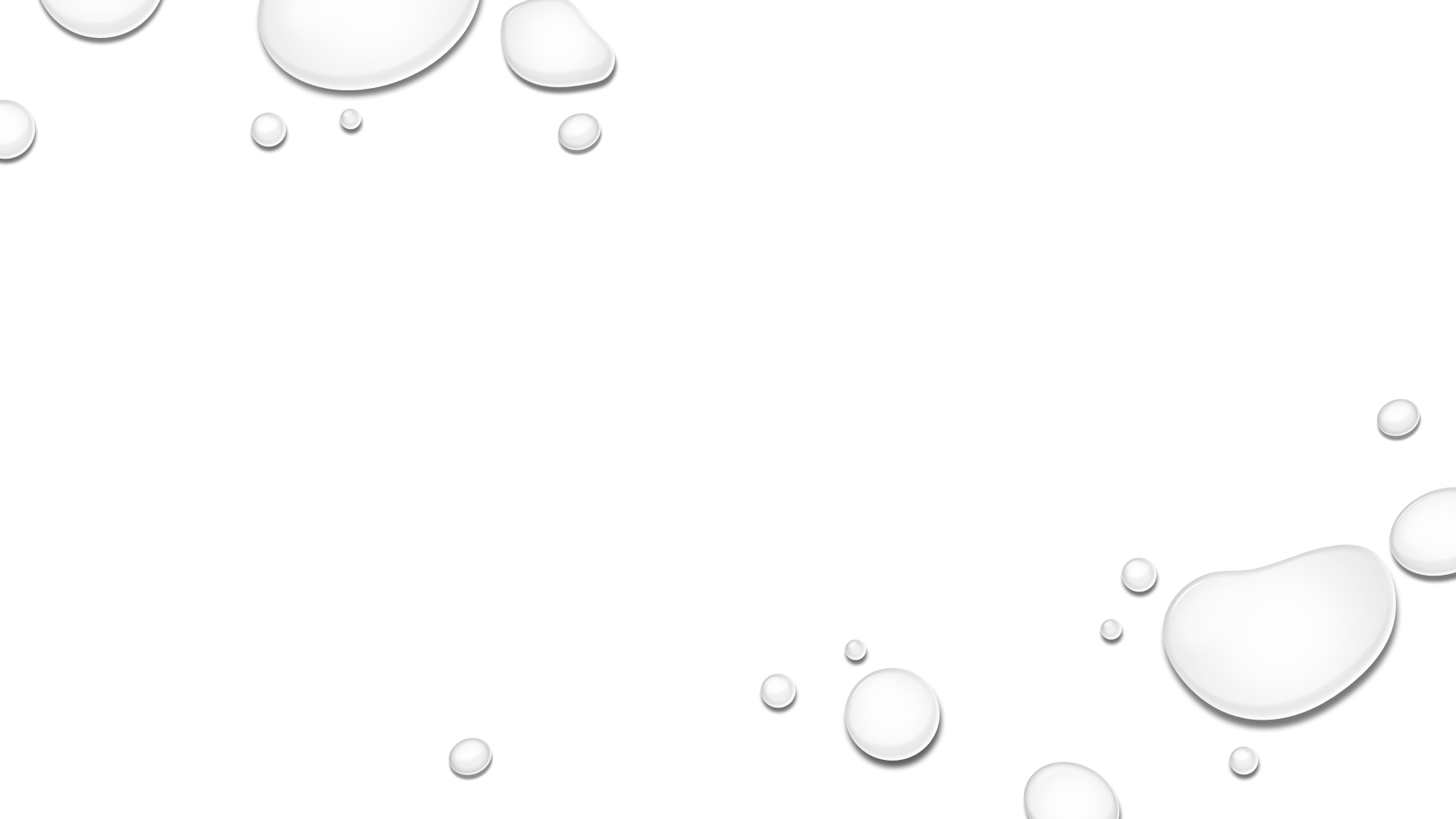 Zavisnost pređenog puta od vremena
Zavisnost brzine od vremena
Ravnomerno promenljivo pravolinijsko kretanje
Ravnomerno promenljivo pravolinijsko kretanje – kretanje po pravoj liniji sa konstantnim ubrzanjem. 
Ravnomerno ubrzano kretanje – brzina i ubrzanje imaju isti pravac i isti smer.
Ravnomerno usporeno kretanje – brzina i ubrzanje imaju isti pravac i suprotan smer, i tada ubrzanje ima negativan predznak.
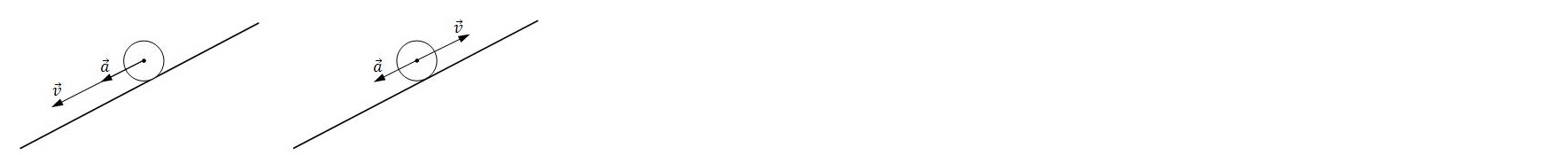 Veza brzine i pređenog puta:
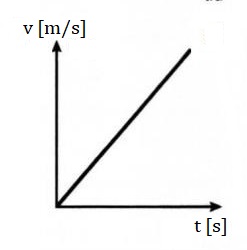 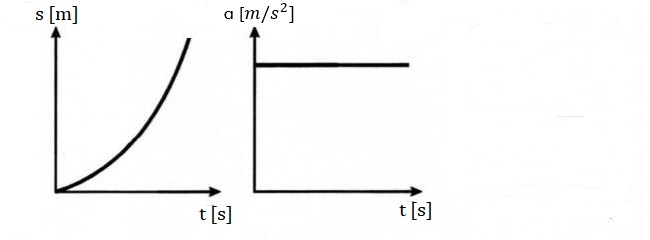 Zavisnost brzine od vremena
Zavisnost pređenog puta i ubrzanja od vremena